1
Professor Nicholas Didow
4516 McColl Building
Kenan-Flagler Business School
University of North Carolina
Chapel Hill, NC 27599-3490
nick_didow@unc.edu  919.962.3189
August 28, 2018
HARBOR TOWN PROJECT
Public-Private Partnership to Provide Water Transportation in the Albemarle Sound
Katie Bradshaw, Heather Brutz, Kiara Burroughs, Elisa Elkind, Cindy Frantz, Maria Grimshaw, Taylor Mallard, Susan Sullivan, Brandon Stephenson, Elise Wagner
[Speaker Notes: Slide notes:]
The Harbor Town Project team is a collaborative partnership across the IBX and beyond.
2
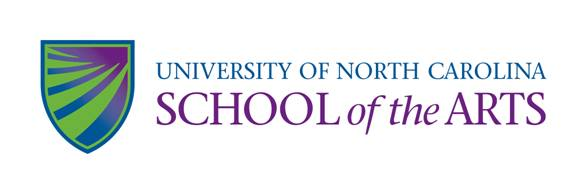 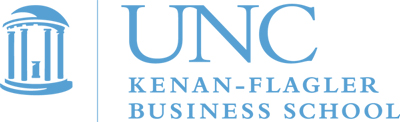 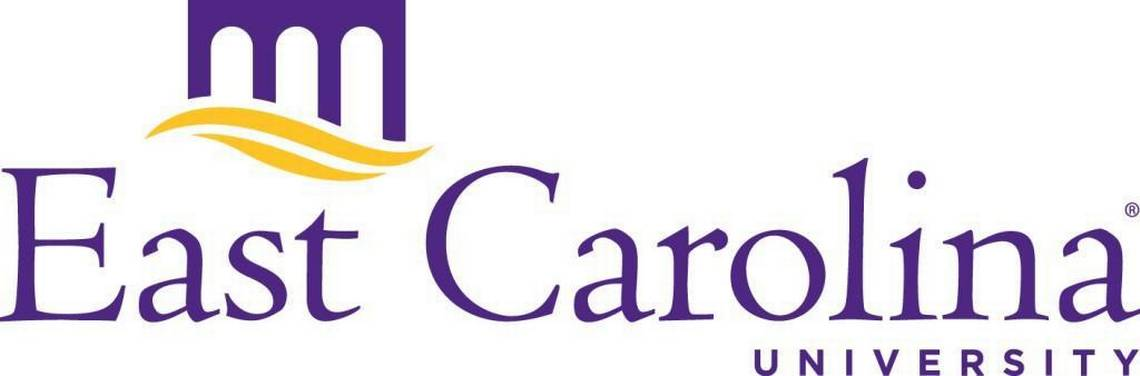 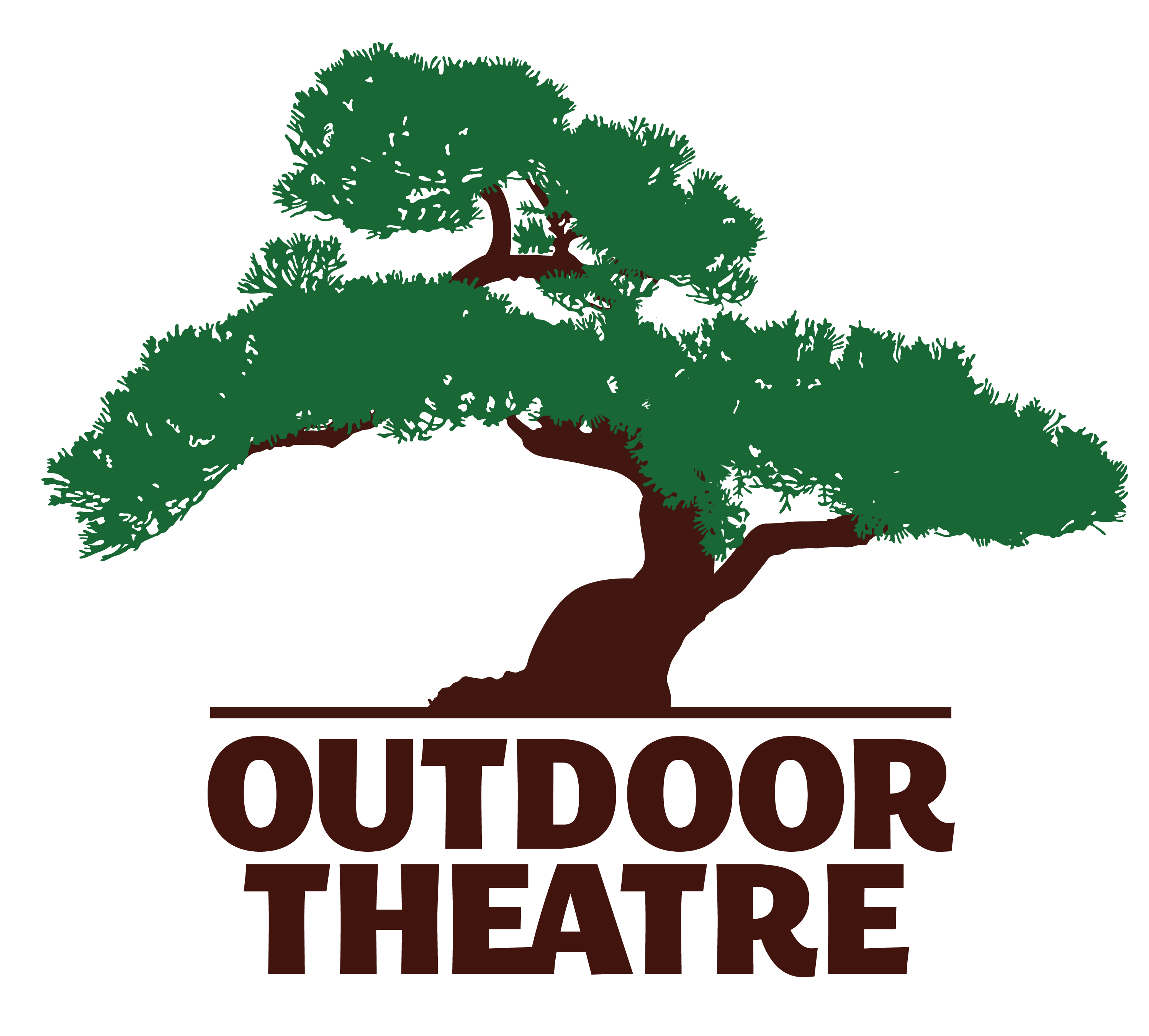 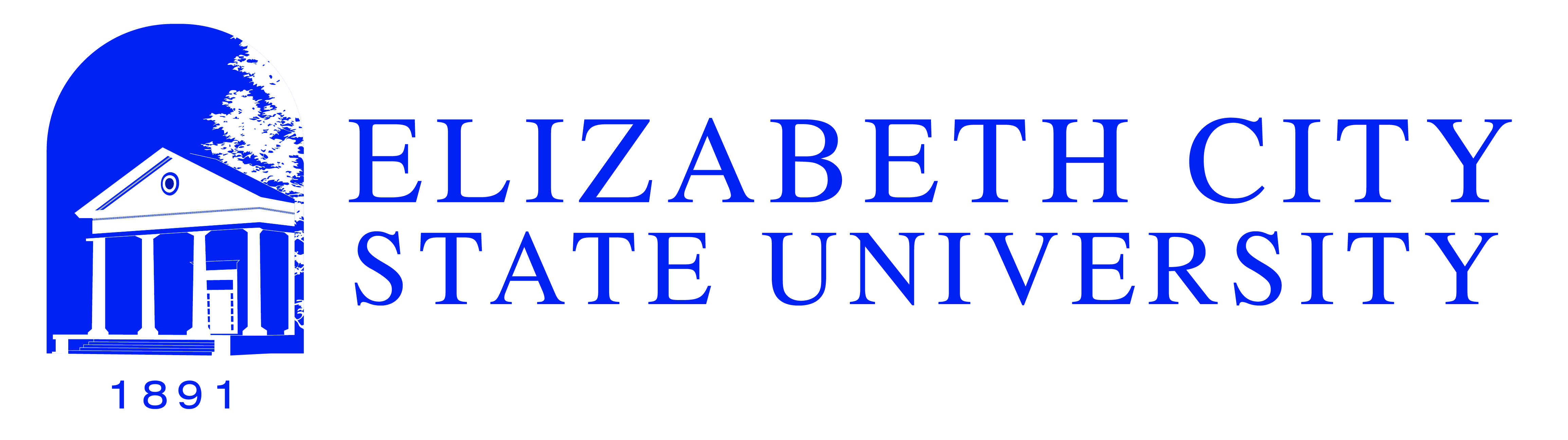 The team also includes Bunny Sanders, Phil McMullan, and Peter Thomson, who developed an earlier version of this strategy in 1993.
A private ferry system is one of three Phase One initiatives to increase tourism and create sustainable jobs and careers.
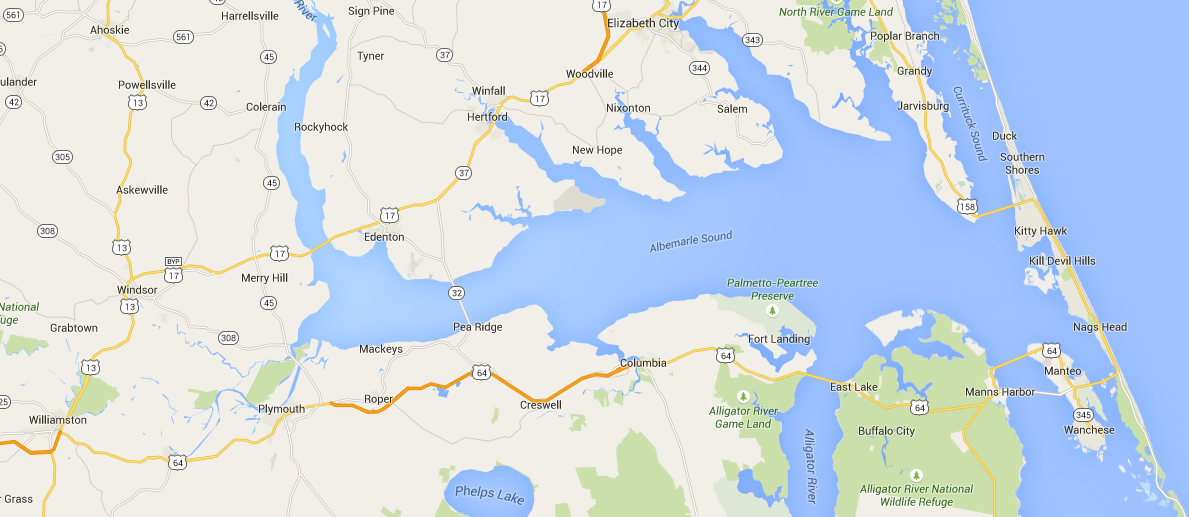 Themed Renewal of  5 Communities
Regional Water Ferry Transportation System
Renewal of  25 Existing Regional Eco and Historic Tourism Sites
A private passenger ferry system serving the Albemarle Sound is an attractive investment opportunity that can be profitable.
4
Five Boats
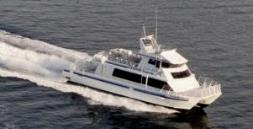 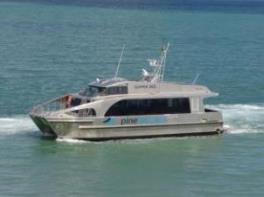 49 seat catamaran
149 seat catamaran
Towns
In phase 1, ferries stop in six towns:
Elizabeth City
Plymouth
Edenton
Hertford
Columbia
Kitty Hawk
The ferry has the potential to be profitable in year 1. Year 1 annual ridership is projected to be 107,000.
Impact
Return
The ferry has the potential to create 94 jobs. Tourism is estimated at $14M.
$13.8M in capital expenditures is required to launch the ferry. Average annual operating expenses are $1.95M.
Cos
t
The ferries and coordinated themed renewal of IBX communities and nearby  tourism sites could also attract many annual visitors traveling by car.
5
2017 annual visitors to somewhat comparable tourist attractions
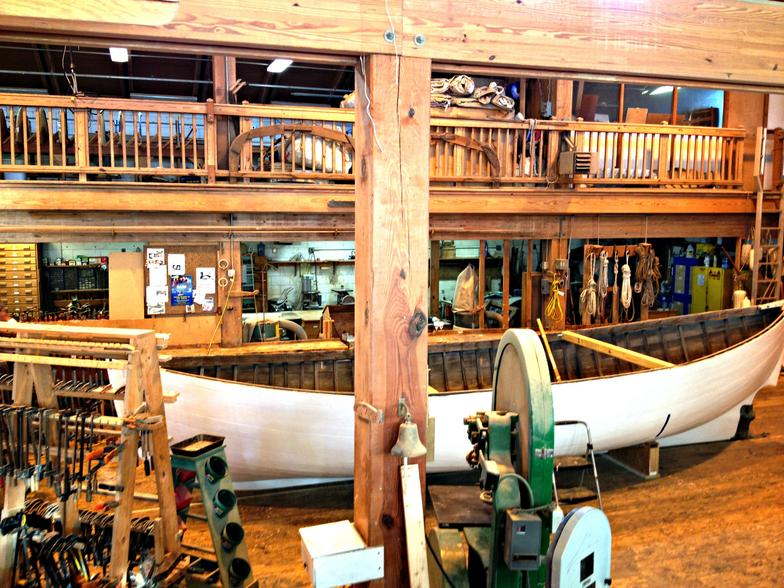 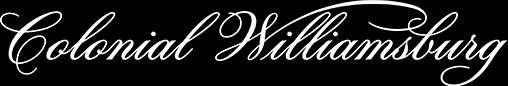 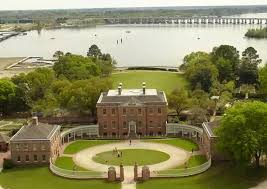 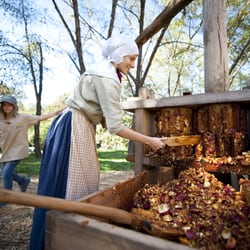 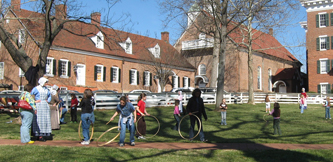 Colonial Williamsburg
568,932 (2016 @ $35+ tk)
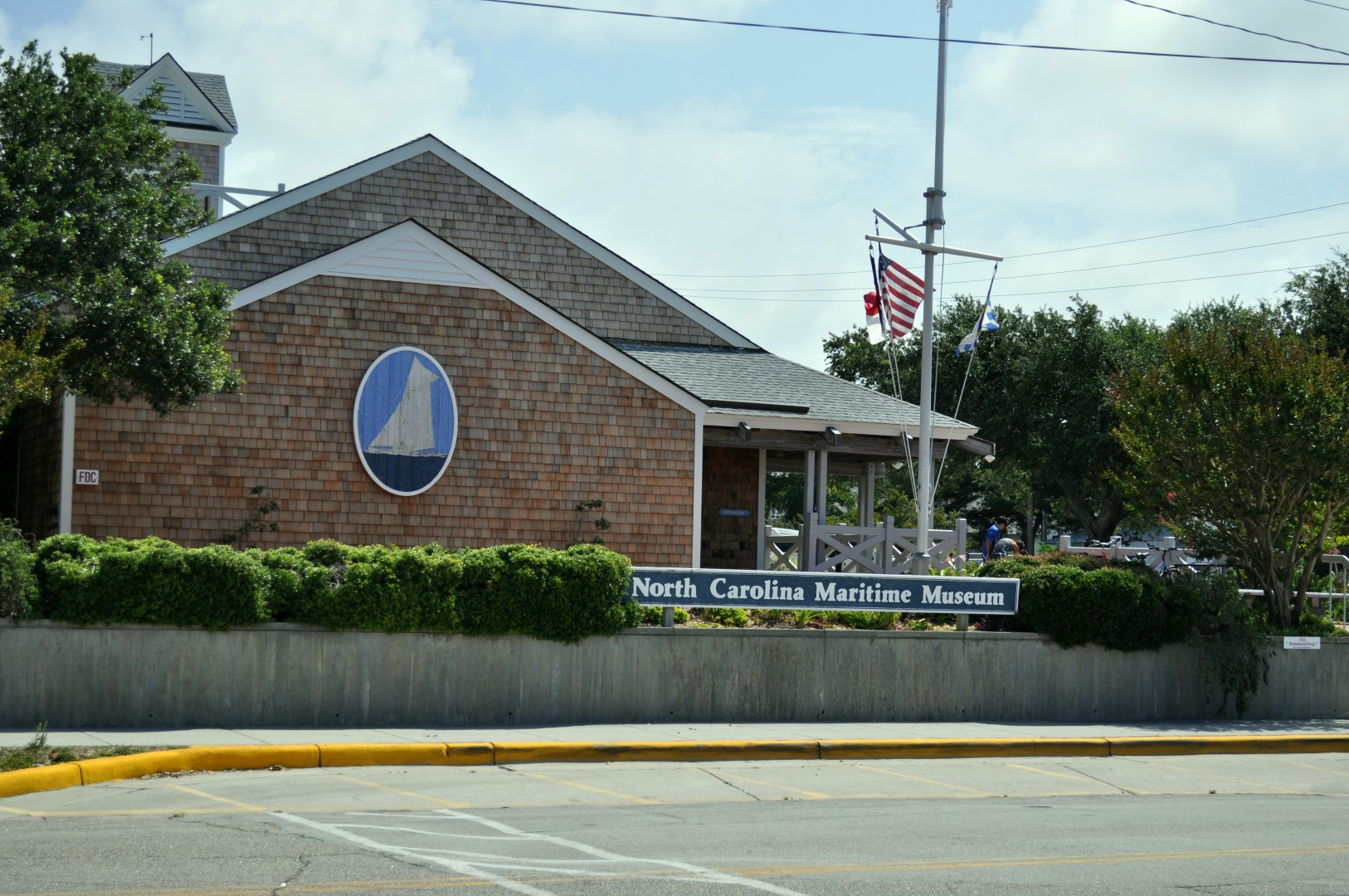 NC Maritime Museum &
Watercraft Center, Beaufort
279,985 (?)
Tryon Palace, New Bern
249,233 ($20 adult tk)
Old Salem, Winston-Salem
204,601 ($18 adult tk)
Columbia
Plymouth
Elizabeth City
Edenton
Hertford
200,000 tourists a year traveling to the IBX towns by car would result in about $26,200,000 in additional tourism spending.
Impact
Return
Renewal of the communities and nearby sites could result in 200 to 250 new jobs and new careers across the IBX.
About $8M will be required to renew the towns and sites to make them interesting and engaging for tourists.
Cos
t
Sources: Carolina Publishing and Associates, 2017 NC Museums and Historic Attractions; Colonial Williamsburg 2017 Annual Report; 2013 North Carolina Regional Travel Summary, North Carolina Department of Commerce; IMPLAN; Team Analysis
Ferry routes could include Elizabeth City-Columbia-Plymouth-Edenton- Hertford circuits, and a Kitty Hawk-Edenton direct express.
6
Average trip: 66 min @ 32 mph (28 knots)      Plymouth-Edenton: 24 mins 
2 Ferries on Kitty Hawk-Edenton Direct Express: 1 hr 45 mins
1 Ferry on Clockwise and 1 Ferry on Counterclockwise 5 town circuits
1 Ferry available for maintenance, charter, or special scheduling
Why These Cities:
Location (accessibility and inter-distance)
Infrastructure and amenities
Vitality, attraction, and potential
Bring more tourists to BOTH the OBX AND the IBX
Generate tourism in the IBX
Complement existing NCDOT ferry service
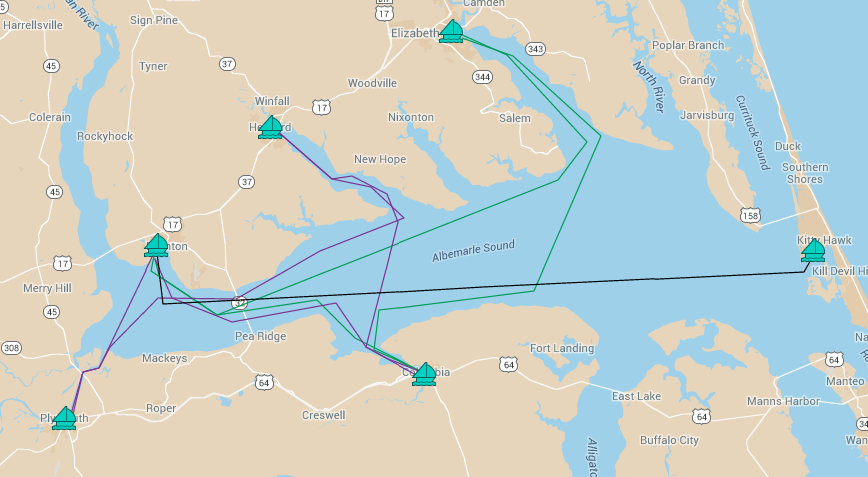 Elizabeth City
Hertford
Kitty Hawk
Edenton
Columbia
Plymouth
Quick ramp up time & flexible hop on hop off trips
Total operating hours/day per vessel: 10.5 hours
Source: NCDOT GIS Unit
[Speaker Notes: Slide 1 Concept]
More routes and ferries can be added over time to include other locations on the Albemarle Sound, IBX, OBX, and Pamlico Sound.
7
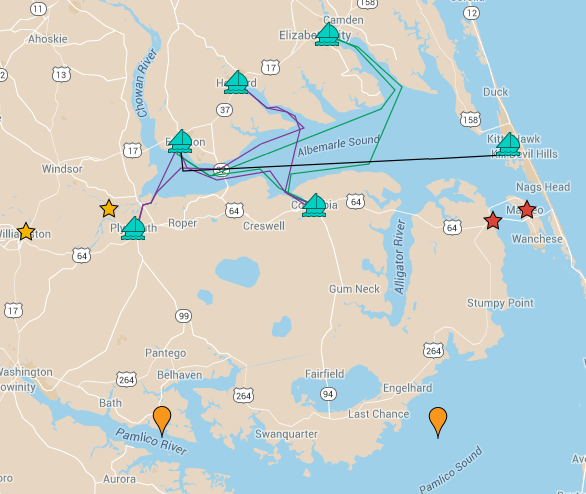 Connect to other IBX and OBX cities

Add one-off trips to more cities near the Albemarle Sound and up rivers

Reach towns along the Pamlico Sound and Pamlico River

Complement ferry service provided by NCDOT Ferry Division
Windsor
Manteo
Manns Harbor
Williamston
We can apply best practices from other successful public and public-private water transportation systems.
8
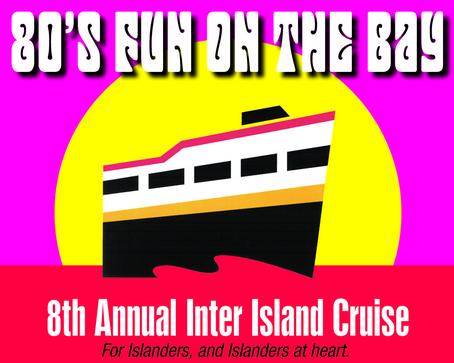 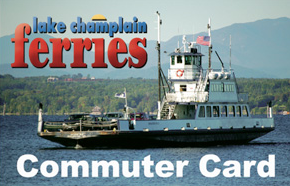 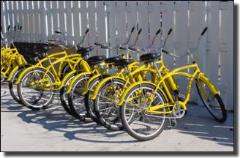 PRICING
PARTNERSHIP
PRODUCTS
Local resident discounts
Commuter/education bulk pass
Hop on/hop off pricing
Family/seasonal passes
Ticket prices vary greatly
Onboard entertainment
Seasonal schedule
Onboard concessions
Special event charters – nature talk, star gazing, weddings, wine and cheese, sunset dinner and drinks, holiday cruises
Public transportation at docks (bikes rentals, etc.)
Onshore nature walks 
Discounts at local businesses
Based on benchmark cities and NCDOT Ferry System data, the IBX ferry system will operate 174 days a year with seasonality in ridership demand.
9
Exploring the IBX is a perfect way for visitors to experience North Carolina.
10
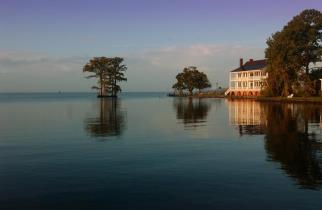 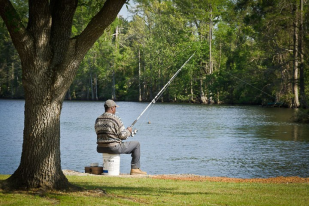 Idyllic Atmosphere
Outdoor Fun
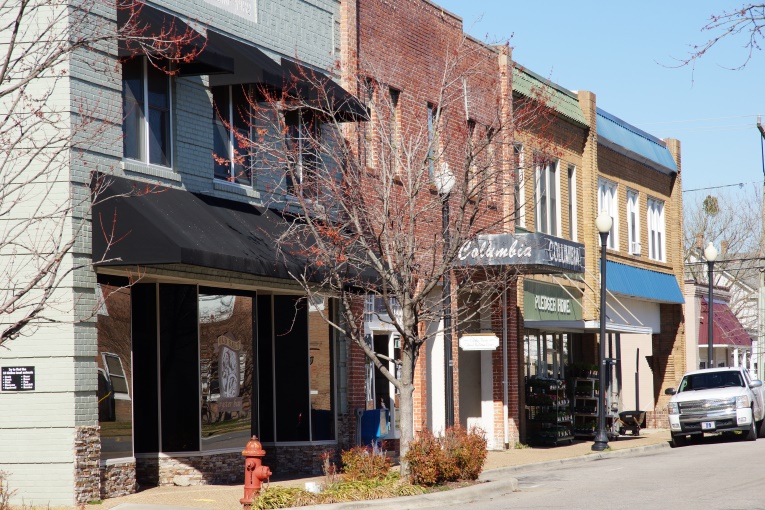 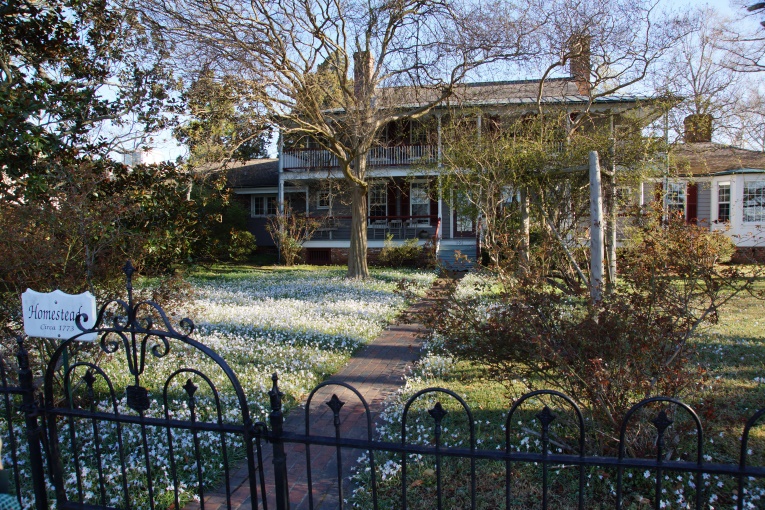 Charming Villages
Historic Architecture
Between 100,000 and 140,000 tourists from the OBX might enjoy riding the ferry and visiting the IBX each year.
11
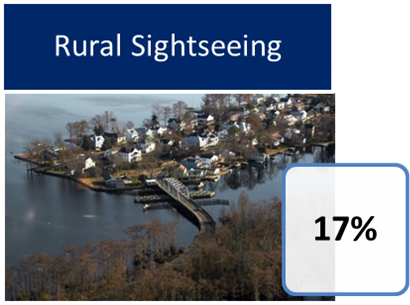 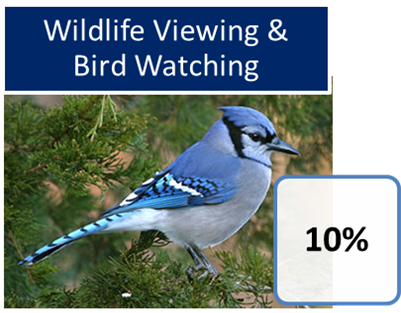 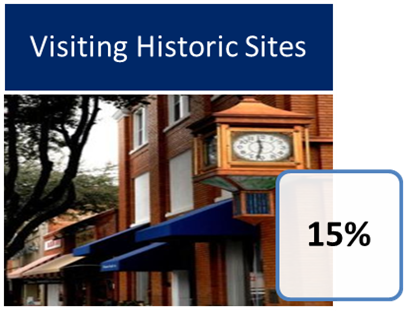 Sources: 2013, 2017 North Carolina Regional Travel Summary, NC Department of Commerce;   Economic Impact 
of Travel on Counties, NC Department of Commerce.
Weekenders or Day Trippers can be attracted from population centers within driving distance of the Albemarle Sound.
12
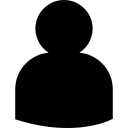 4,042,671
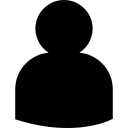 3 hours
2 hours
1 hour
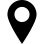 2,399,431
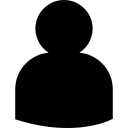 728,741
Source: US Census, Social Explorer, Team Analysis
Implementing the Harbor Town Project and establishing the IBX as a regional tourist brand should add additional tourism by nearby Weekenders and Day Trippers, as well as by OBX tourists and visitors.
13
AADT is 20,000 vehicles on US 17 near Hertford…
8,000,000 OBX summer visitors per year
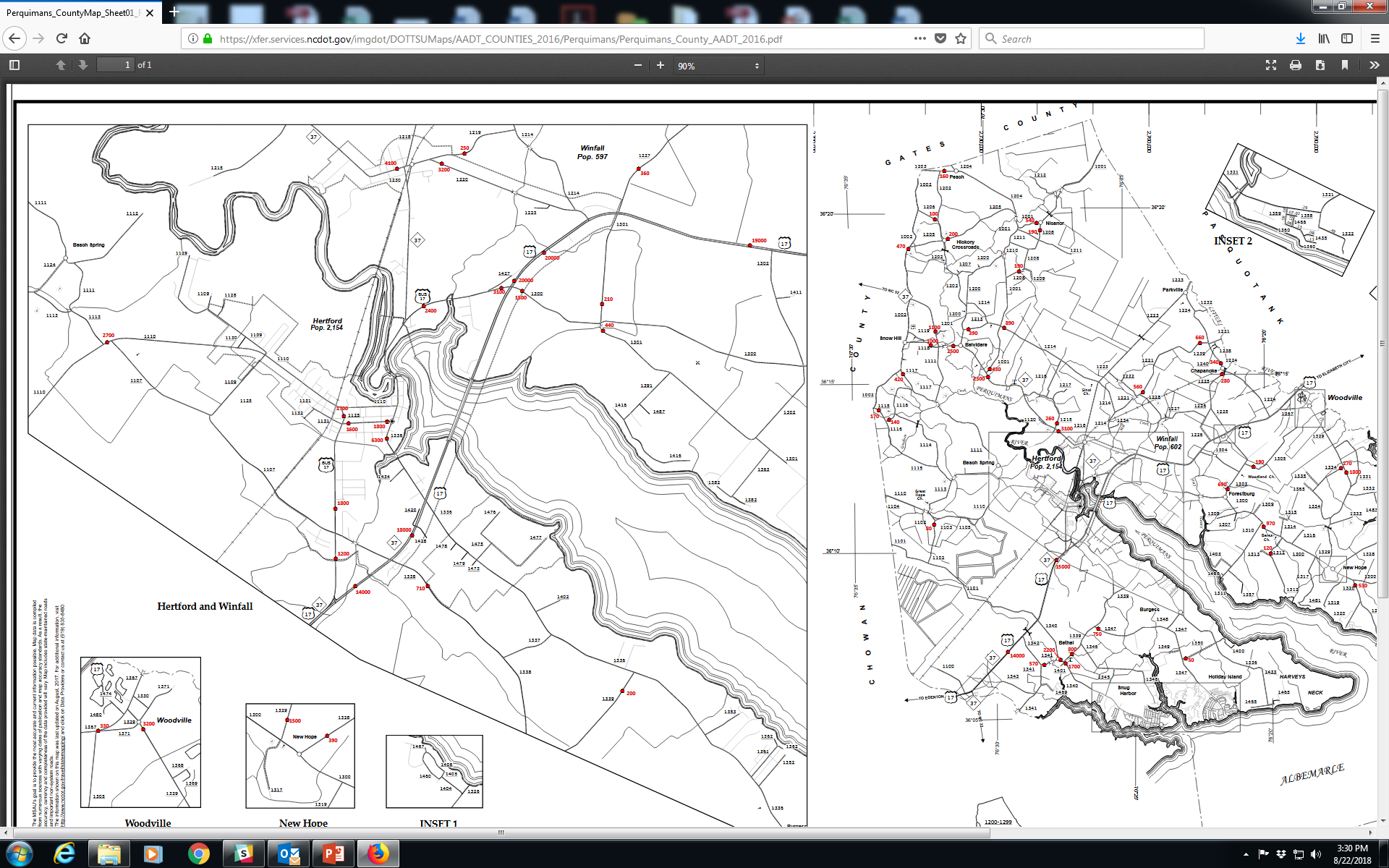 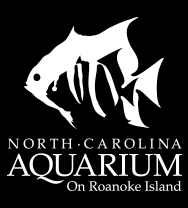 306,376 visitors to NC Aquarium at Roanoke Island in 2017
… and 12,000 vehicles daily on US 64 in Columbia
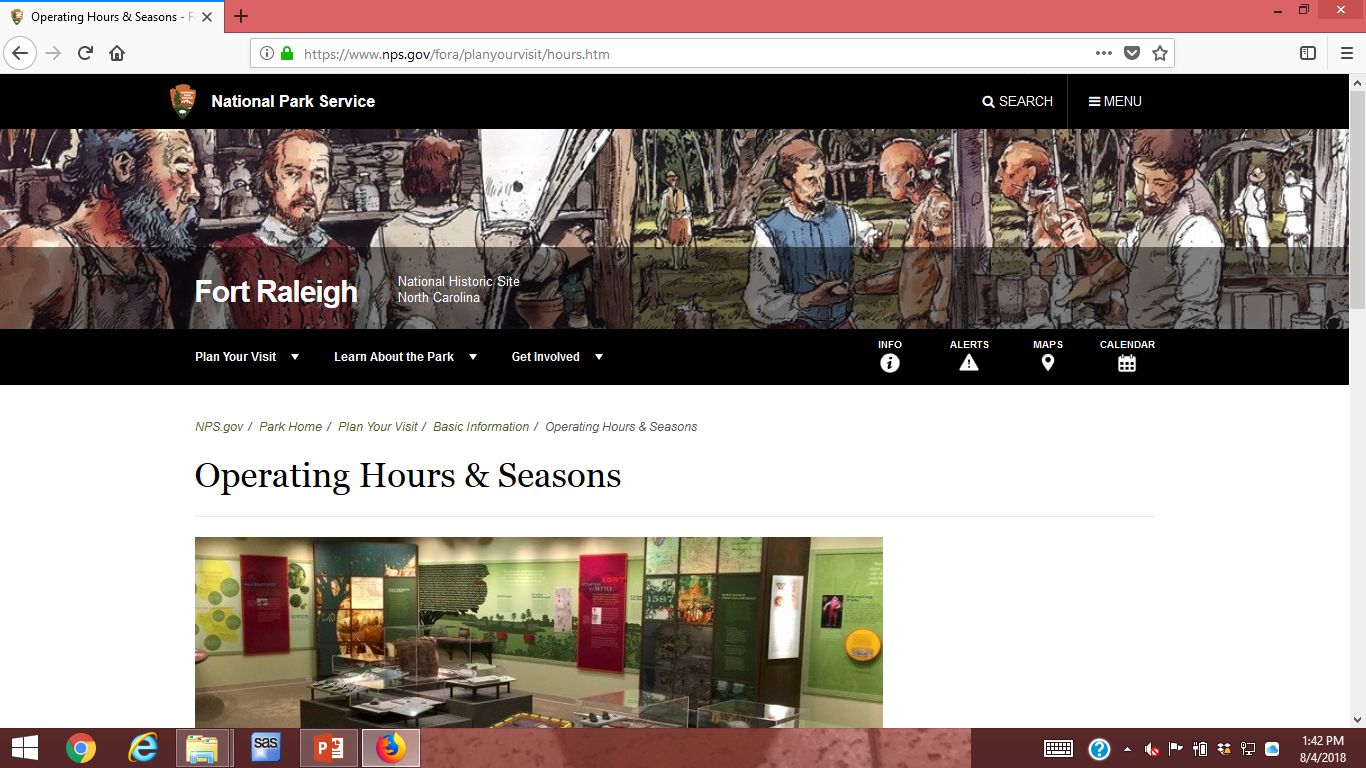 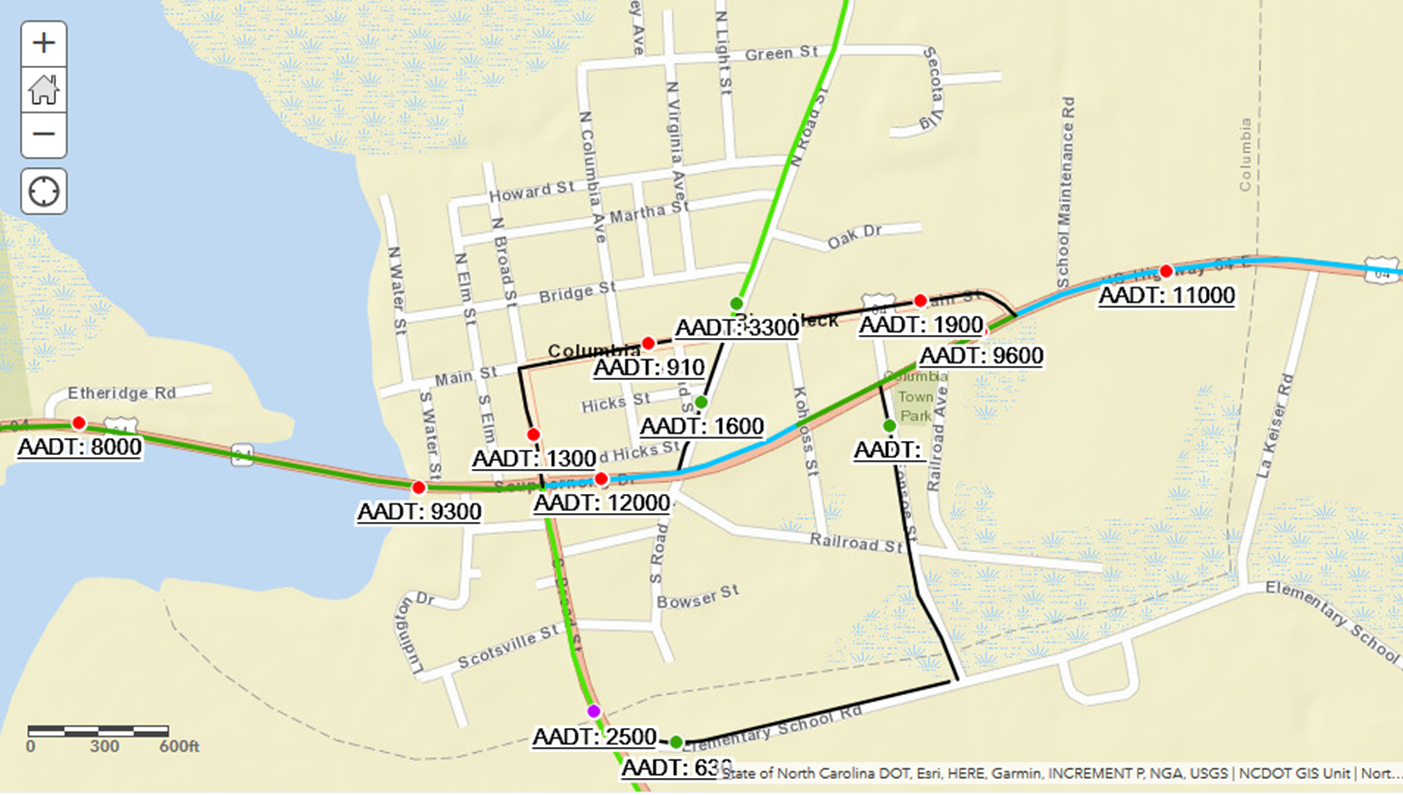 274,981 visitors to Fort Raleigh National Historic Site in 2017
50,000 +/- Lost Colony ticket sales
Sources: Carolina Publishing and Associates, 2017 NC Museums and Historic Attractions; The Lost Colony Annual Report; 2016; North Carolina Regional Travel Summary, North Carolina Department of Commerce; US Census Bureau; NC DOT 2016 AADT
The 200,000 IBX residents are also interested in a wide variety of outdoor activities, adventures, and good times.
14
Over 40% of the total Inner Banks population makes over $50,000 annually 
Average age: ~ 40 years
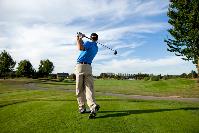 Outdoor Activities: 
Fishing
Hunting
Horseback Riding
Baseball
Basketball
Volleyball
Golf
Tennis
Swimming
Skiing
Boating
Biking
Camping
Gardening
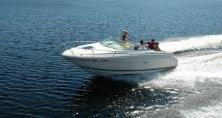 Source: http://accessnc.commerce.state.nc.us/docs/
The estimated ferry user market in Year 1 is 107,000 visitors from three different consumer segments.
15
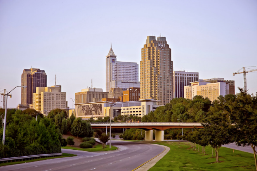 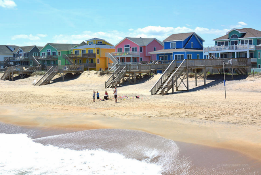 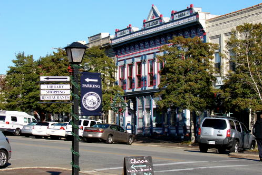 Projected Visitors:
Weekenders
Inner Banks Residents
Coastal Tourists
To Area:
8,000,000
200,000
5,000,000
13,200,000
107,000
30,000
57,000
20,000
To Ferry:
A projected 107,000 visitors will use the Albemarle Sound Ferry System in Year 1
A ferry service provides an essential part of the infrastructure required for successful economic development of the Albemarle Sound region.
16
107,000 estimated visitors 
in first year
170,000 per year when fully established 
With the initial ferry capacity
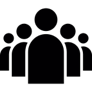 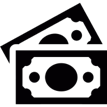 $14,000,000 estimated initial direct tourism spending year one
                                          at $131 per person per day
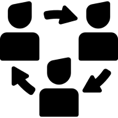 94+ estimated direct employment
              by ferry system, town docks, and other managerial and
              operational personnel, 
plus additional employment from econ and historic sites, new
	business start ups in the harbor towns, etc.
Source: Team Analysis
More weekenders and day tripper tourists will visit the renewed, engaging communities and nearby upgraded eco and historic sites by car every year.
17
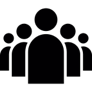 200,000 estimated additional visitors by car
per year
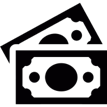 $26,200,000 estimated additional annual tourism spending
                                          at $131 per person per day
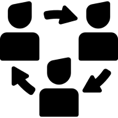 200 to 250 estimated additional new jobs and new careers across the IBX
Source: Team Analysis
18
Seven reasons why is  now the time for the Harbor Town Project
1. It celebrates the beauty, assets, resources, and history of the region and its people.

2. Towns and counties understand the shared benefits of regionalism.

3. Leaders support a major planned, coordinated tourism-based intervention.

4. Other traditional economic development initiatives will also benefit.

5. Public and private funding for capital and start up expenses is available.

6. People understand the benefits and get excited about it!  

7. Fosters private entrepreneurship and other creative, thoughtful initiatives.
19
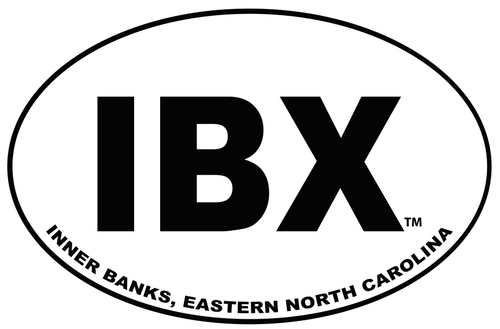